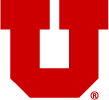 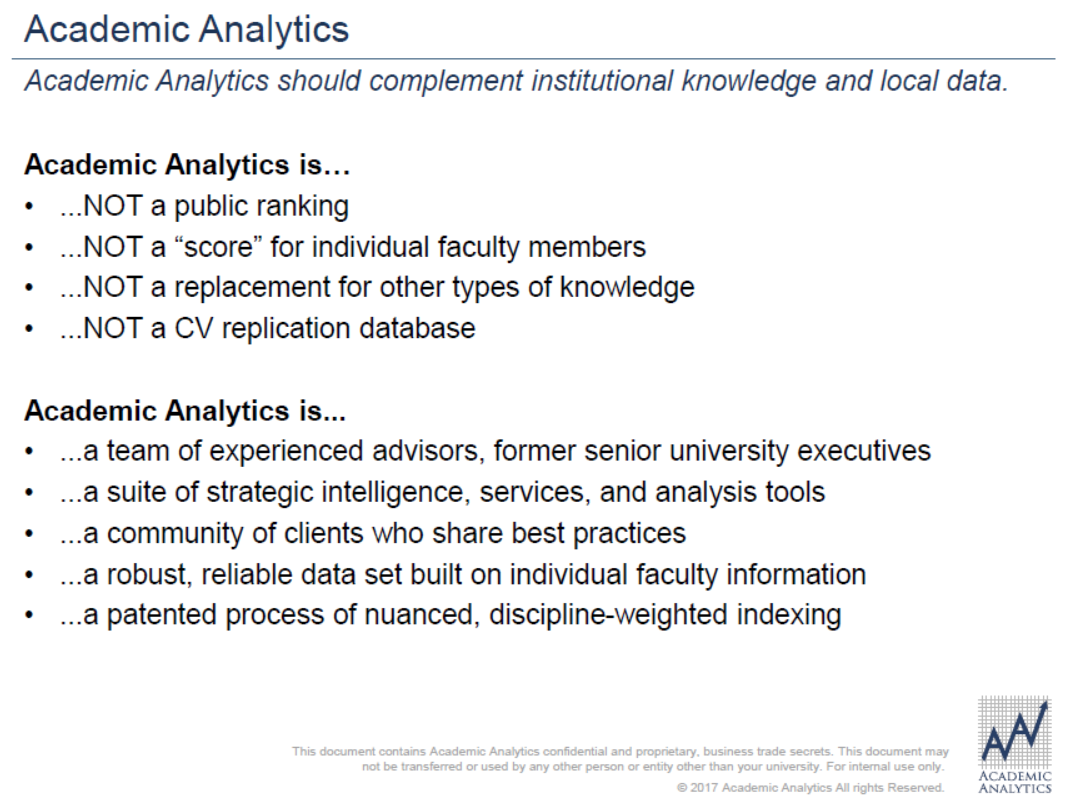 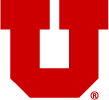 9%
19%
20%
25%
30%
University of Utah Advancement
2015 - 2016
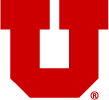 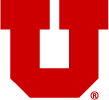 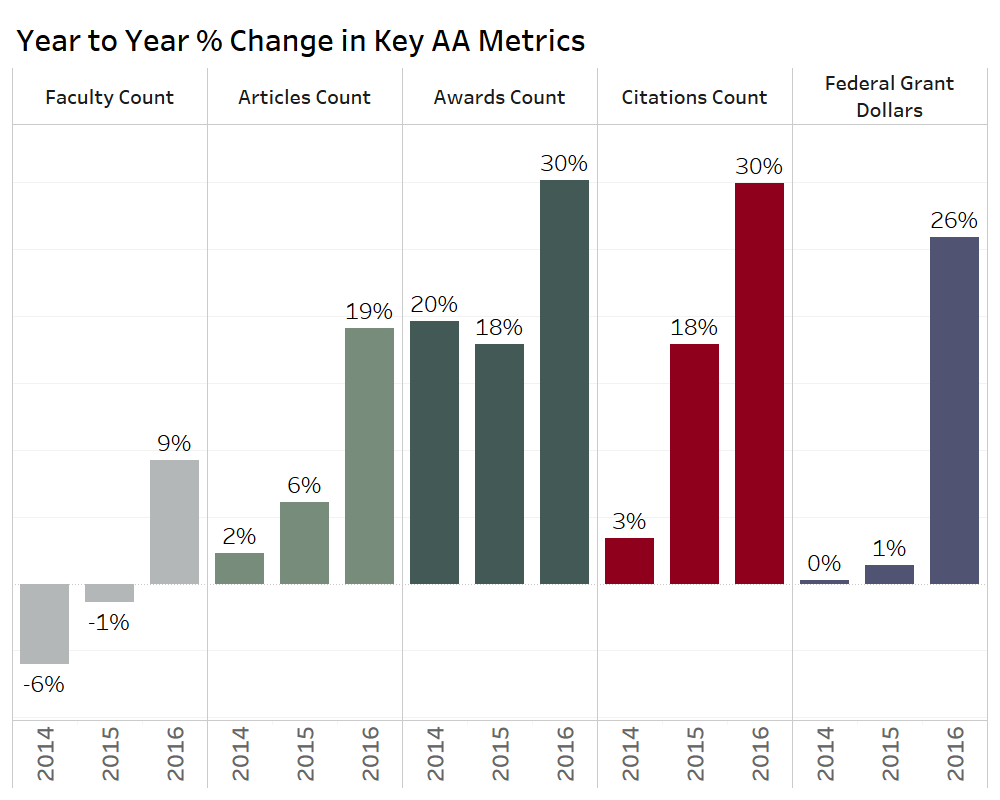 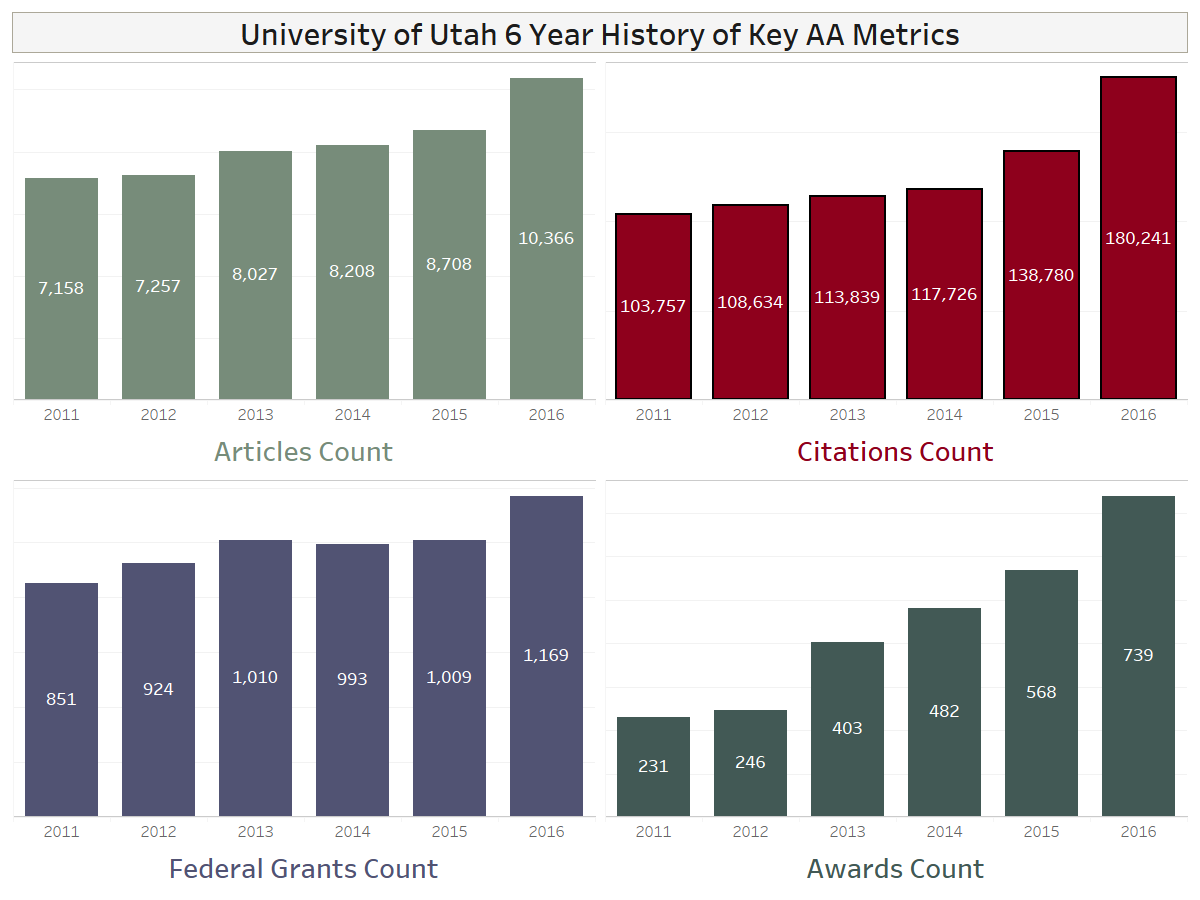 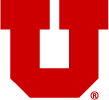 Peer Comparisons (General and Custom Groups)
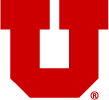 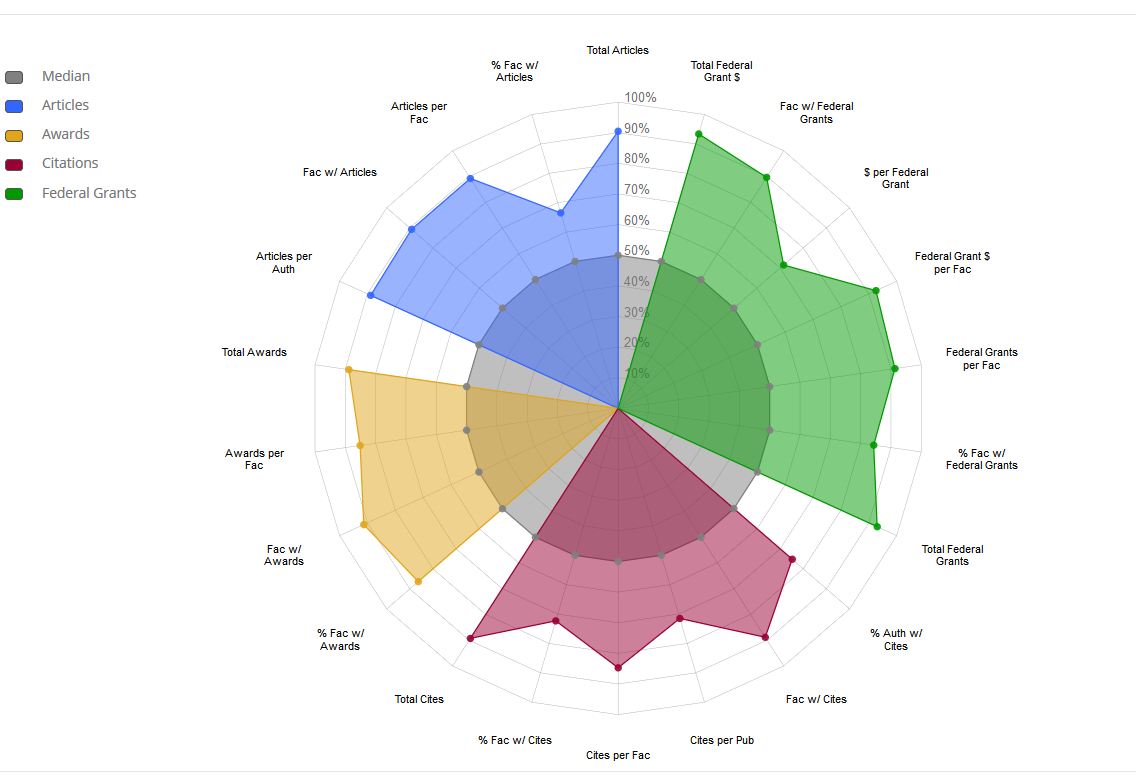 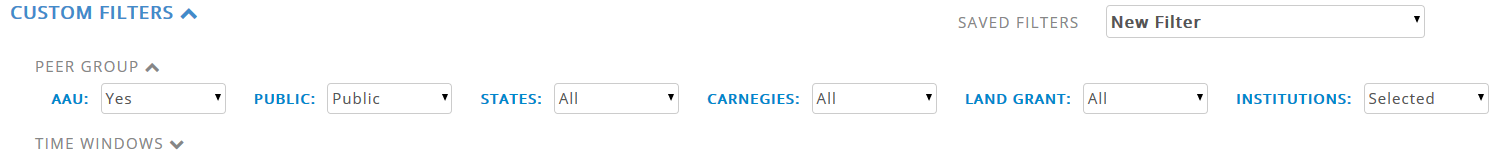 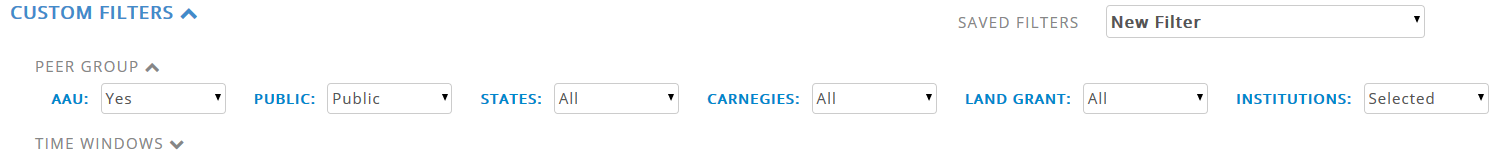 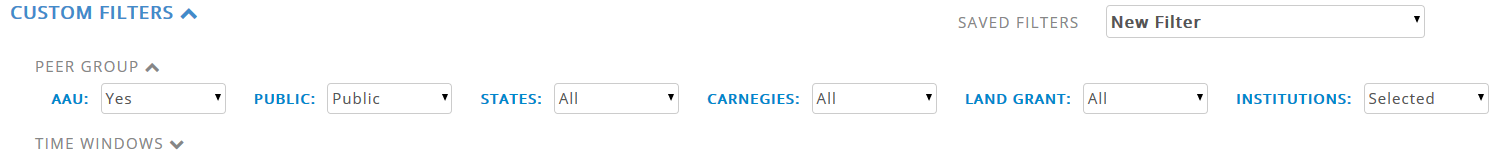 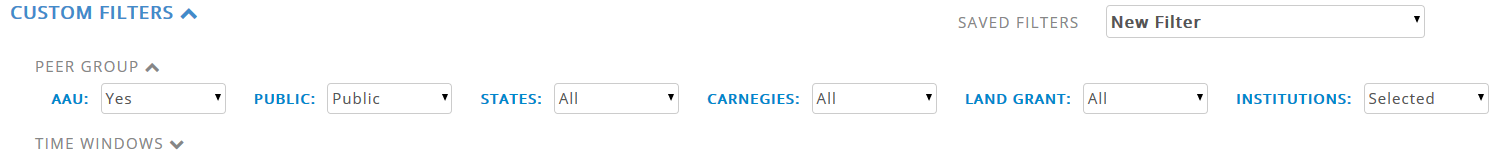 Model Department Changes in Faculty
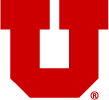 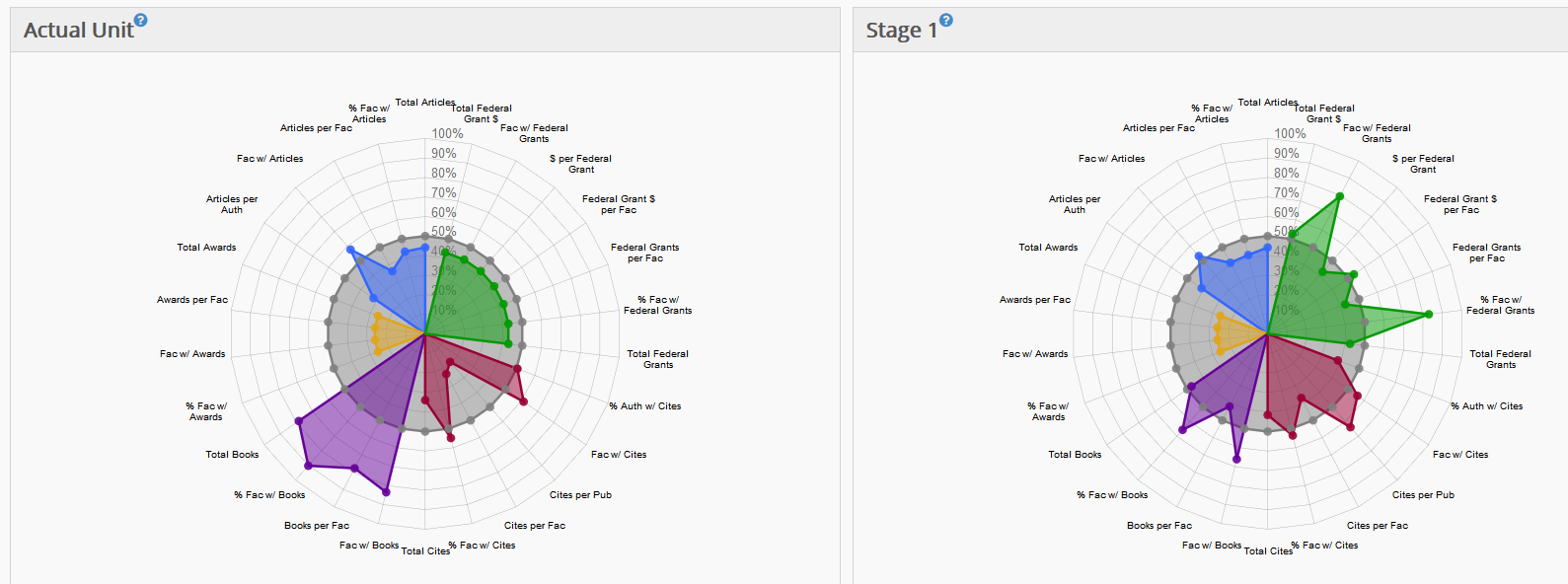 Identify Research and Collaboration Opportunities
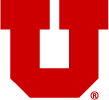 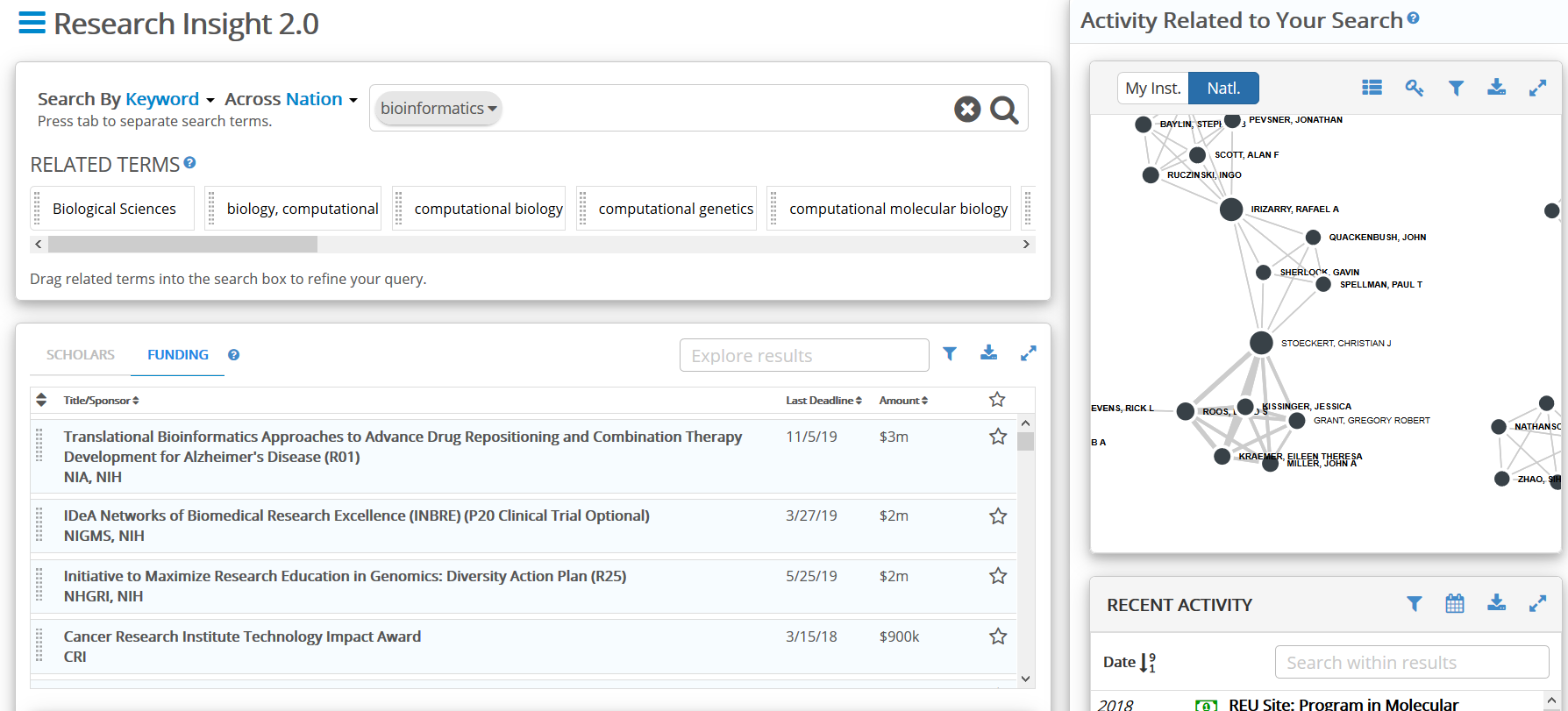 Awards and Recognition Opportunities
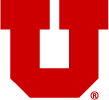 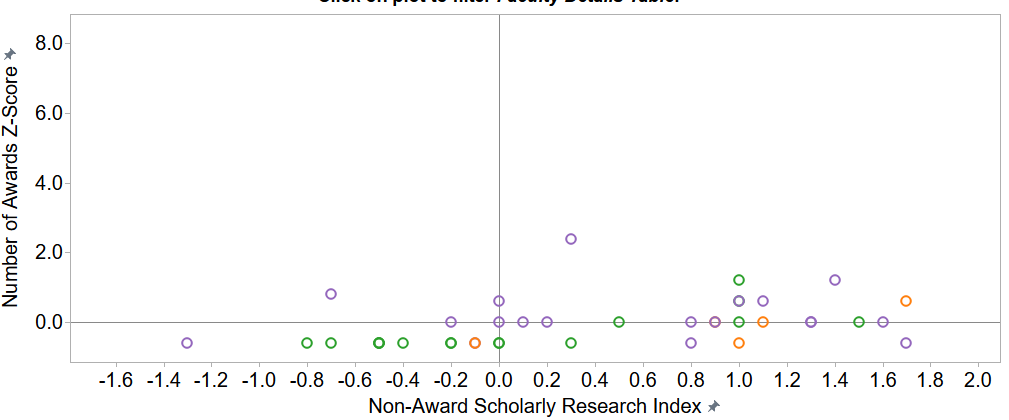 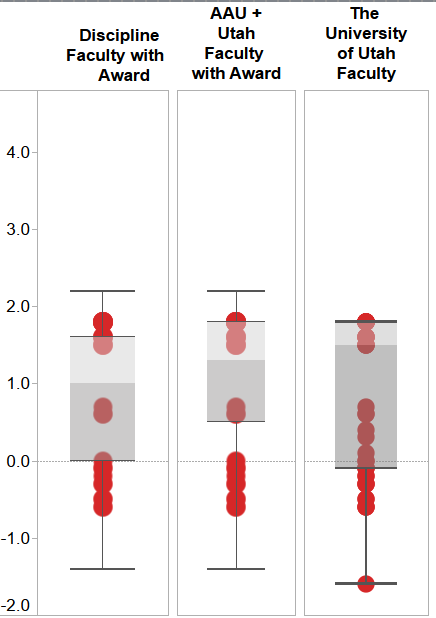 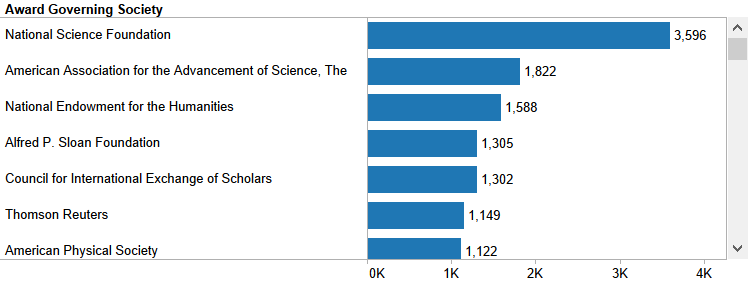